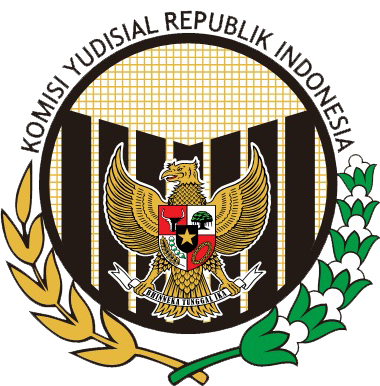 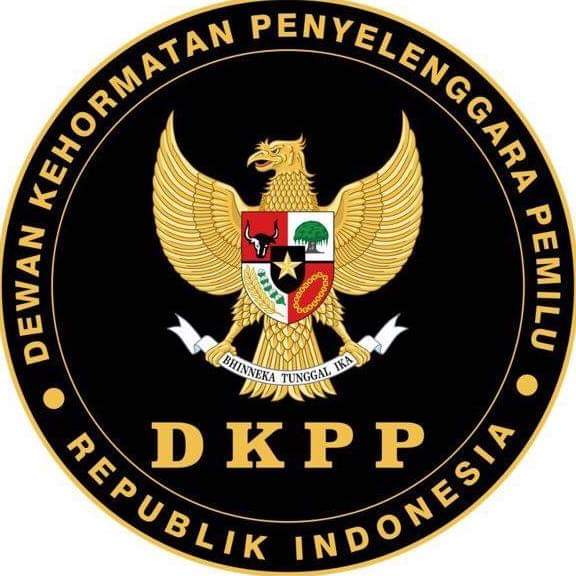 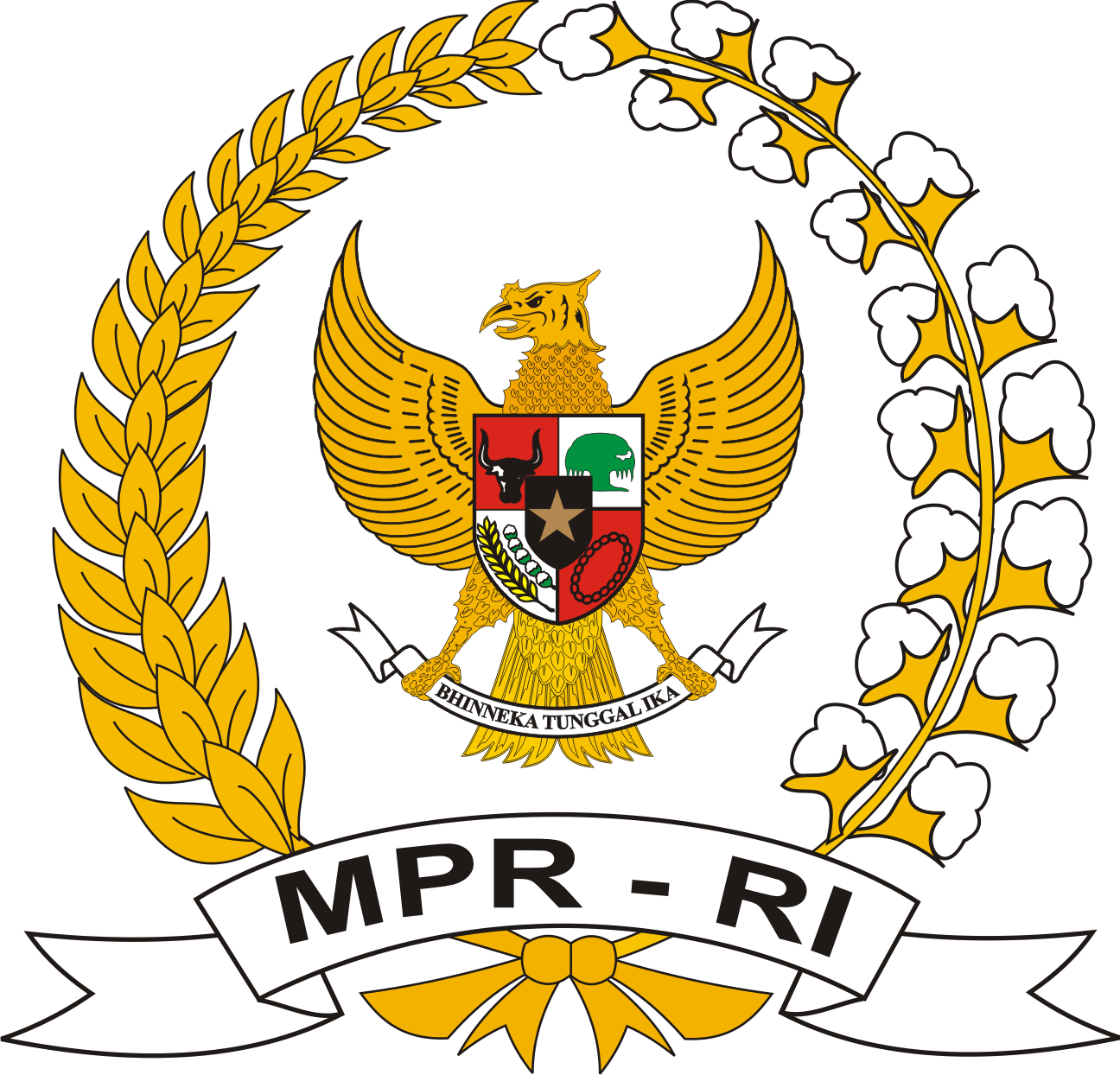 Etika Kehidupan Berbangsa pada Bidang Peradilan
Aidul Fitriciada azhari
Komisi yudisial ri
Law is the skeleton of social order. 
It must be "clothed upon by the flesh and blood of morality." 
(Roscoe Pound, 1906)
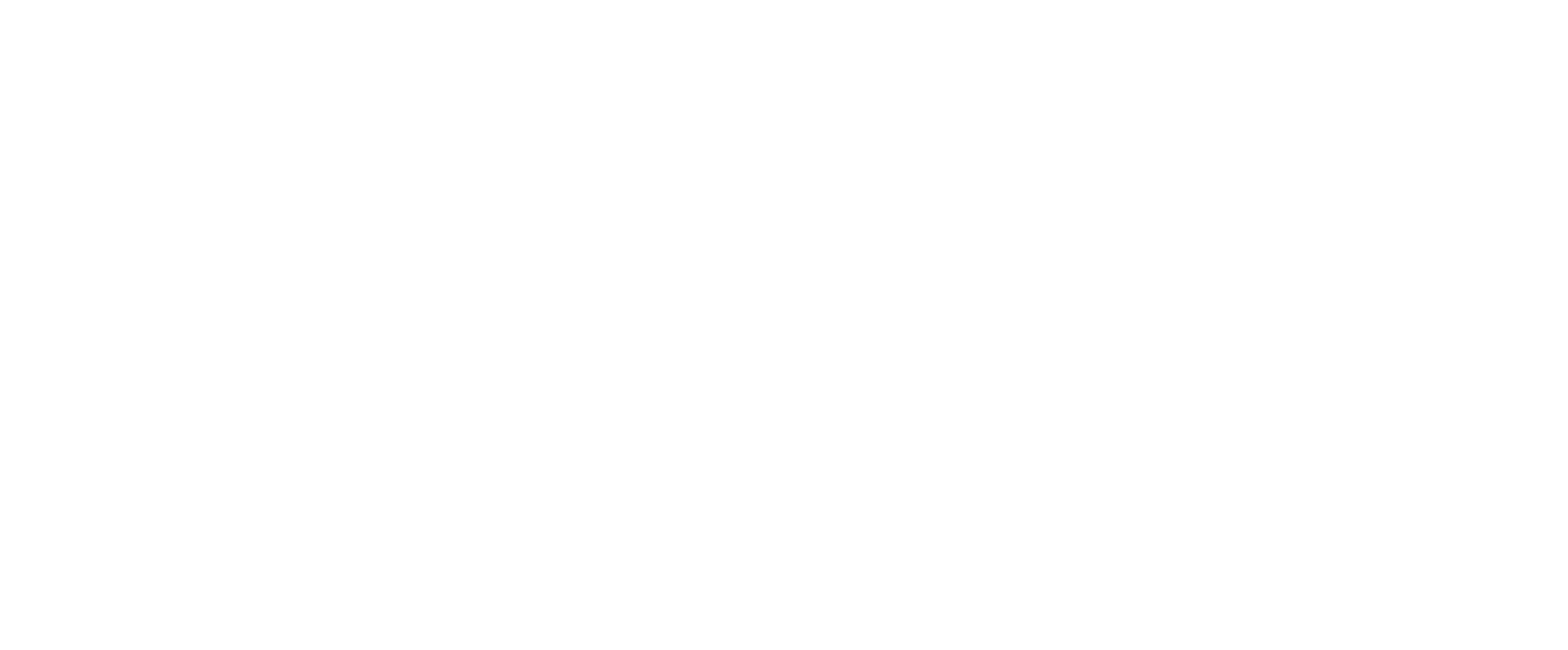 Kemerdekaan Kekuasaan Kehakiman
Pasal 24 ayat (1) UUD NRI Tahun 1945
Kekuasaan kehakiman merupakan kekuasaan yang merdeka untuk menyelenggarakan peradilan guna menegakkan hukum dan keadilan
Instrumen Internasional
Model kelembagaan
Model Kelembagaan: Sistem Hukum Sipil
Model Kelembagaan: Sistem Hukum Kebiasaan
Model Kelembagaan Indonesia
Negara Indonesia mewarisi tradisi hukum sipil
Berbasis hakim karir yang dikuatkan oleh Putusan MK No: 43/PUU-XIII/2015 ttg seleksi hakim tingkat pertama dan Putusan MK No: 53/PUU-XIV/2016 ttg seleksi hakim agung dari jalur karir/non-karir 
Indonesia bersifat campuran antara model JSC pada KYRI dan sebagian JCC pada Badan Pengawas MA, tetapi dengan basis hakim karir
MKRI menyerupai model pemisahan JAT dan JCC dengan hakim berbasis profesional
Model Kelembagaan Indonesia
Secara sosiologis Indonesia menganut tradisi hukum sipil warisan Belanda/Prancis dengan basis hakim karir
Model kelembagaan yang cocok adalah model Judicial Council atau Dewan Yudisial  dengan fokus pada tata kelola karir hakim
Secara filosofis, model Dewan Yudisial bertujuan untuk memisahkan dan menyekat urusan birokrasi peradilan dari kekuasaan eksekutif/kementrian dan menyerahkannya kepada suatu lembaga mandiri guna menjaga kemandirian peradilan
Model Kelembagaan Indonesia
Kewenangan lembaga model Dewan Yudisial mencakup tata kelola karir hakim (administrasi, organisasi, keuangan) sejak rekrutmen hakim tingkat pertama dan hakim agung, promosi hakim (pertama dan banding), asesmen hakim (pertama dan banding), anggaran dan kesejahteraan hakim, penegakan KEPPH, dan pemberhentian/pensiun hakim 
Konsep judicial self-governance/JSG (kemandirian tata kelola peradilan) dan shared responsibility (pembagian tanggung jawab) 
Pengawasan perilaku/KEPPH cukup oleh Dewan Yudisial, sementara MA lebih fokus pada manajemen peradilan dan manajemen perkara
Model Kelembagaan Indonesia
Yurisdiksi pengawasan perilaku dapat diperluas kepada jaksa sesuai dengan konsep Magistrat, yang terdiri atas hakim (juges du siège) dan jaksa (juges de parquet)
Dewan Yudisial terdiri atas anggota yang berasal dari kalangan hakim, praktisi hukum (jaksa, advokat, kepolisian), akademisi dan perwakilan masyarakat
Kepemimpinan dapat dipilih dari dan oleh anggota atau dapat pula dipegang secara ex-officio oleh Ketua MA – dengan beberapa pembatasan, seperti tidak punya hak suara